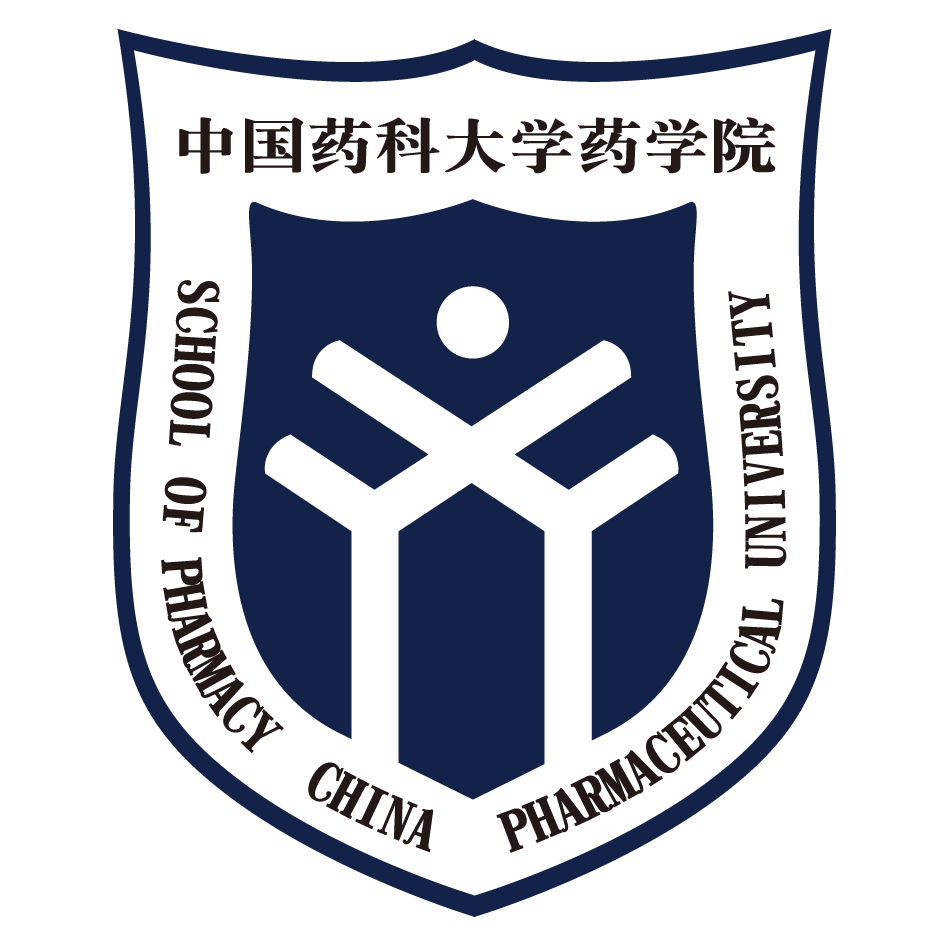 中国药科大学药学院院徽
院徽寓意：健康卫士

形
独特性：院徽基本设计造型由“YXY”字母组成，构成健康向上的人形；整个外形采用盾形，寓意人类健康卫士，体现学院发展理念与宗旨是“以人为本”。
行业性：院徽造型中包含苯环“   ”造型，体现学院的特色，在化学药物研究的基础上发展成为药学领域中的参天大树。

色
厚重性：院徽标准色彩采用藏青色，RGB为19，36，70，体现学院文化的严谨与典雅。

意
团队性：树型形似一群为药学事业发展奋斗的人，两个“Y”寓意师生携手奋进，众人合力，共创药学院的美好未来。
发展性：树形之上，朝阳当空，寓意全体药学人在奋进中建设与发展永远的朝阳产业。
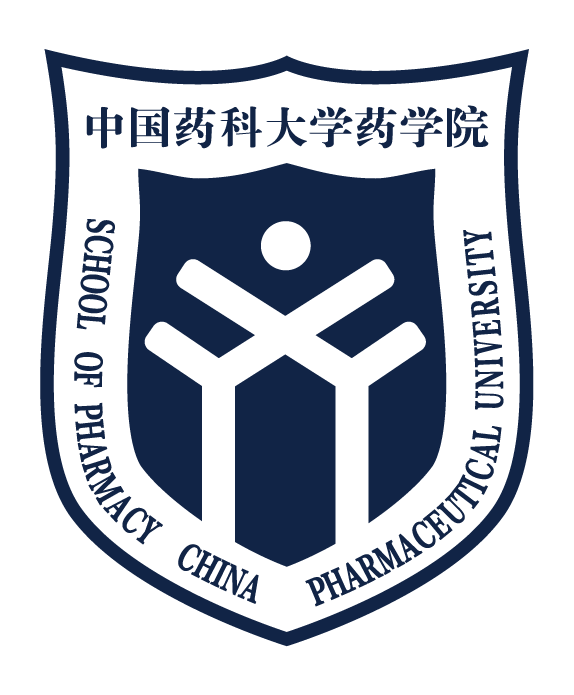 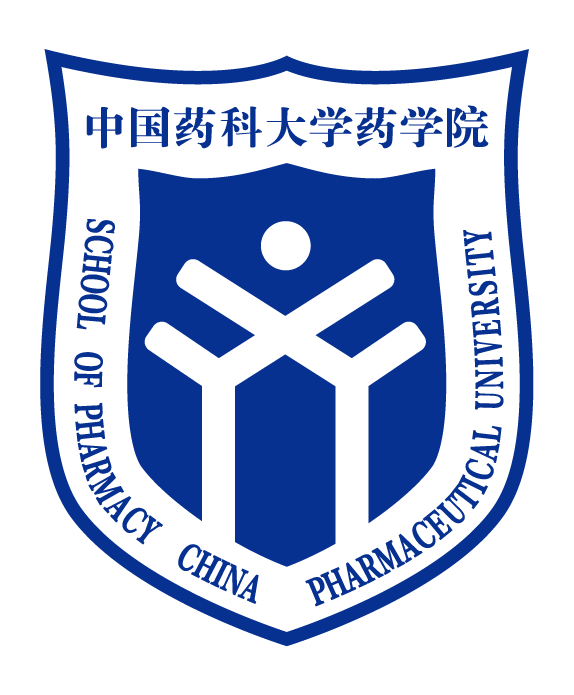 各色院徽
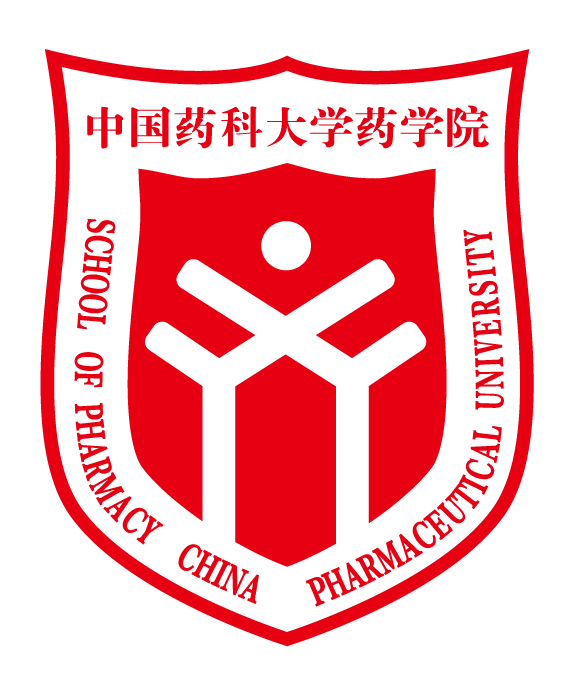 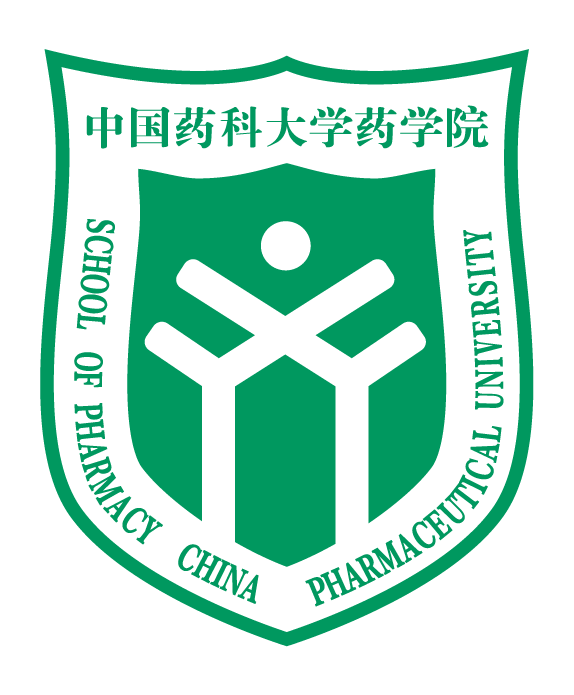 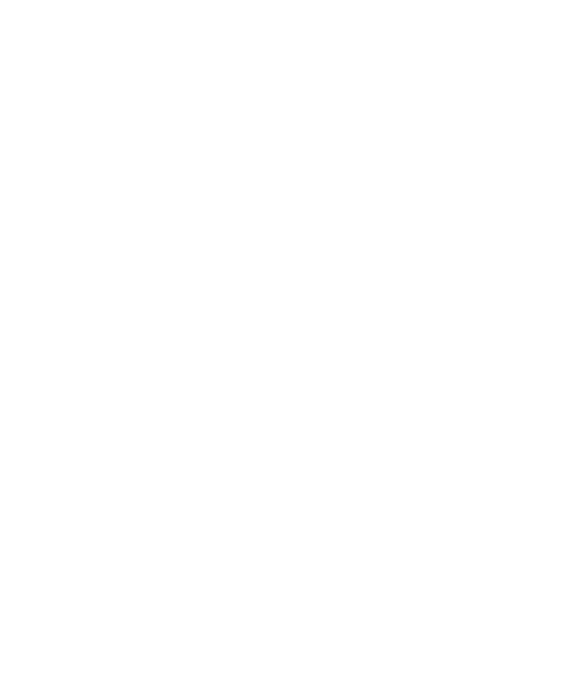 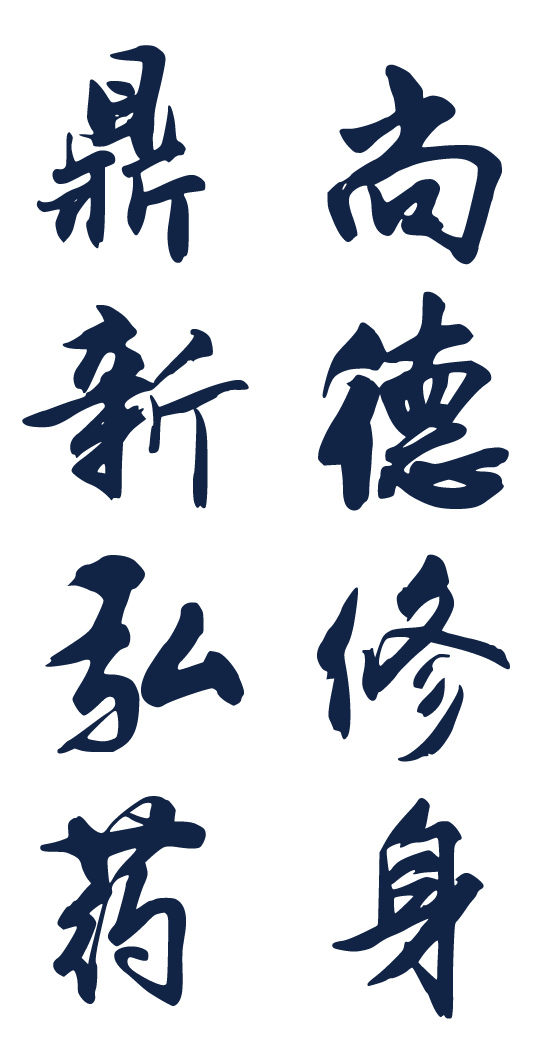 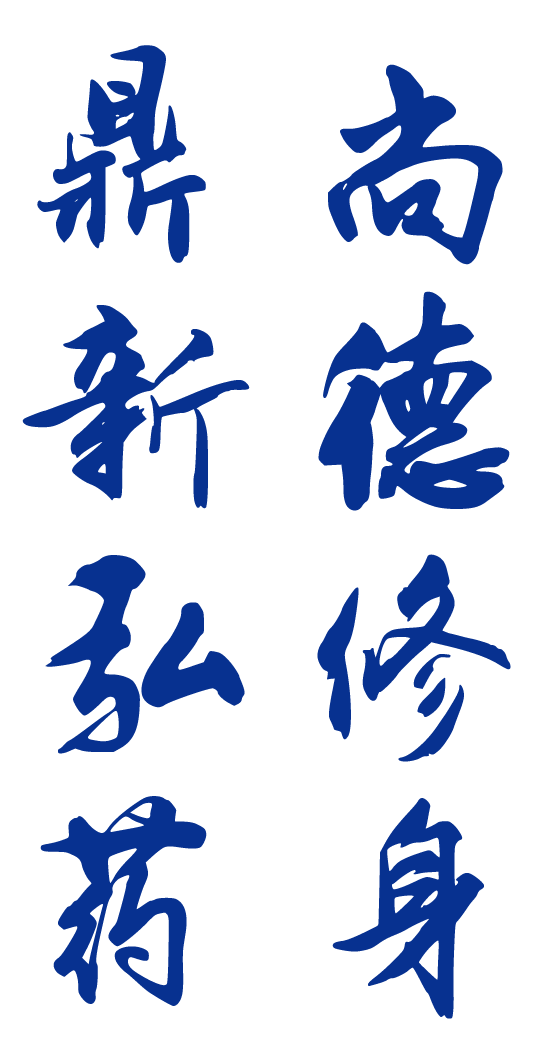 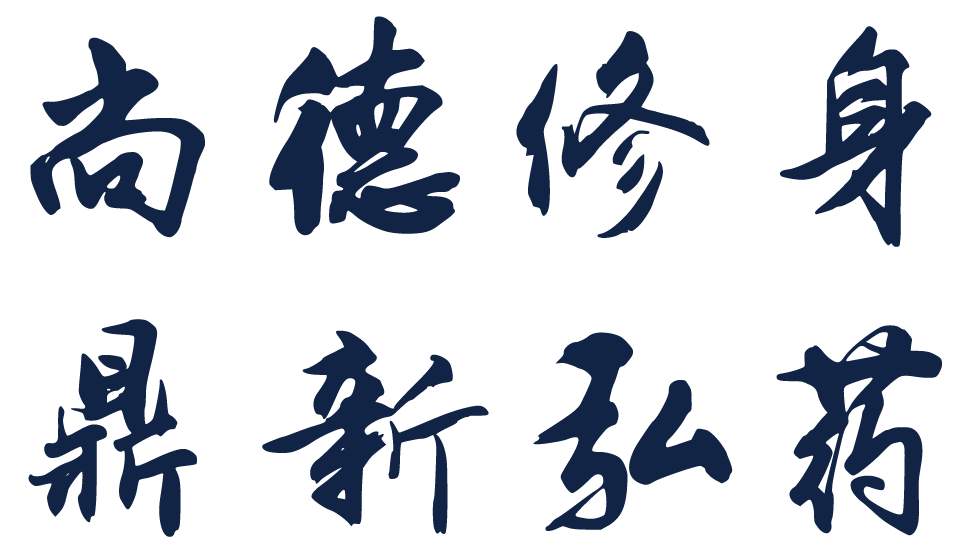 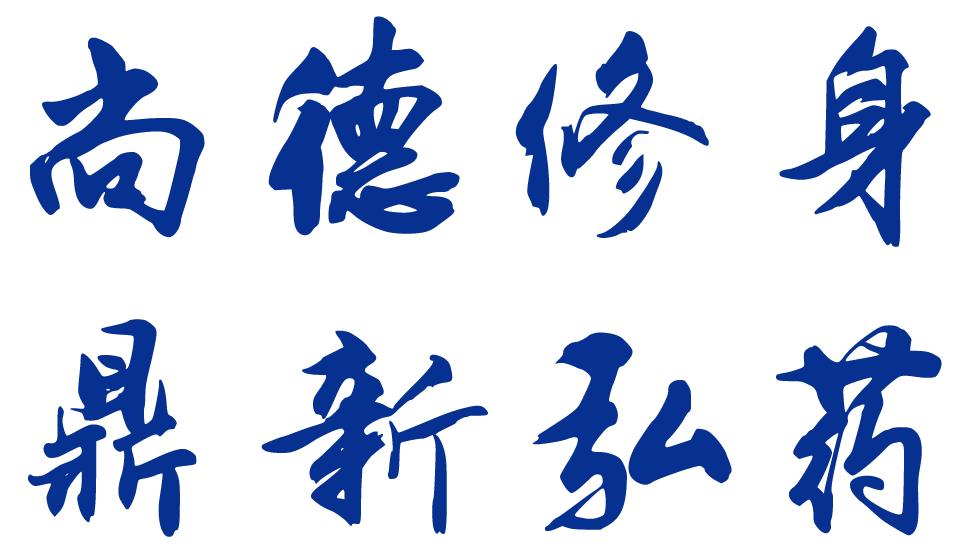 各色院训
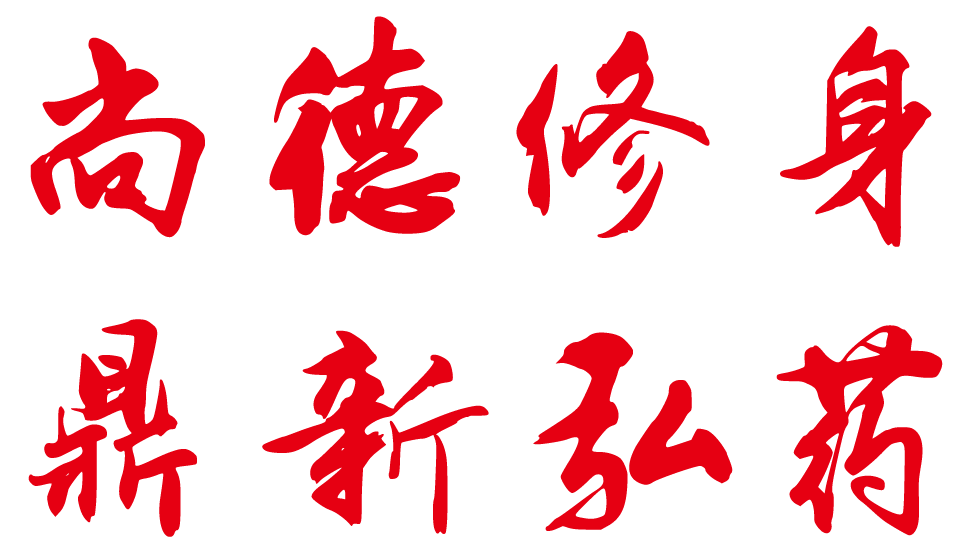 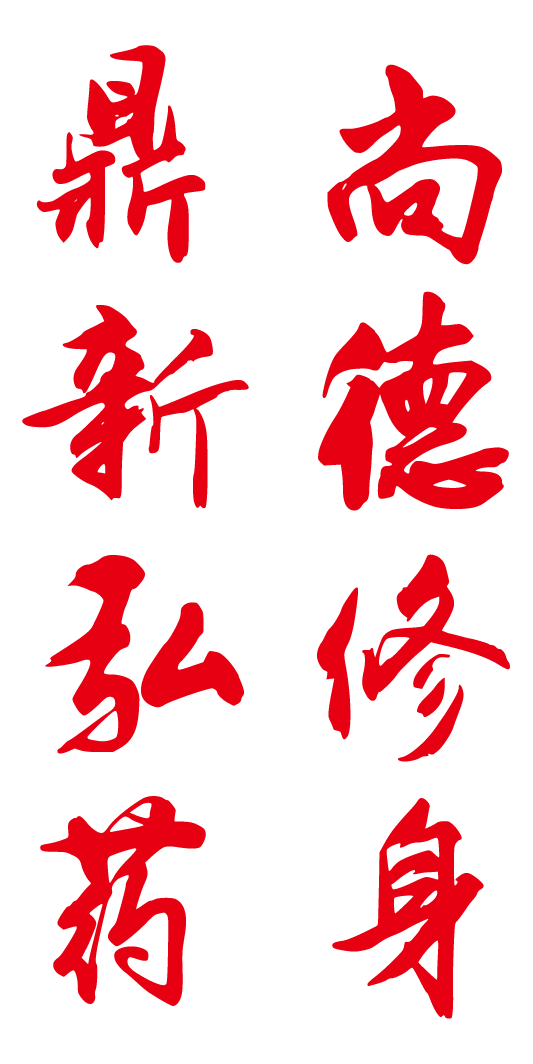 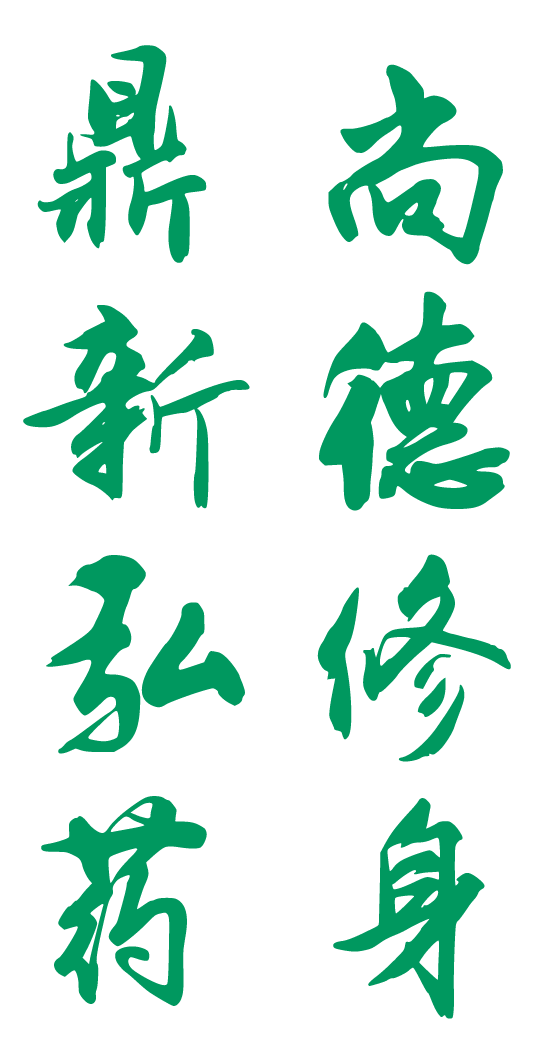 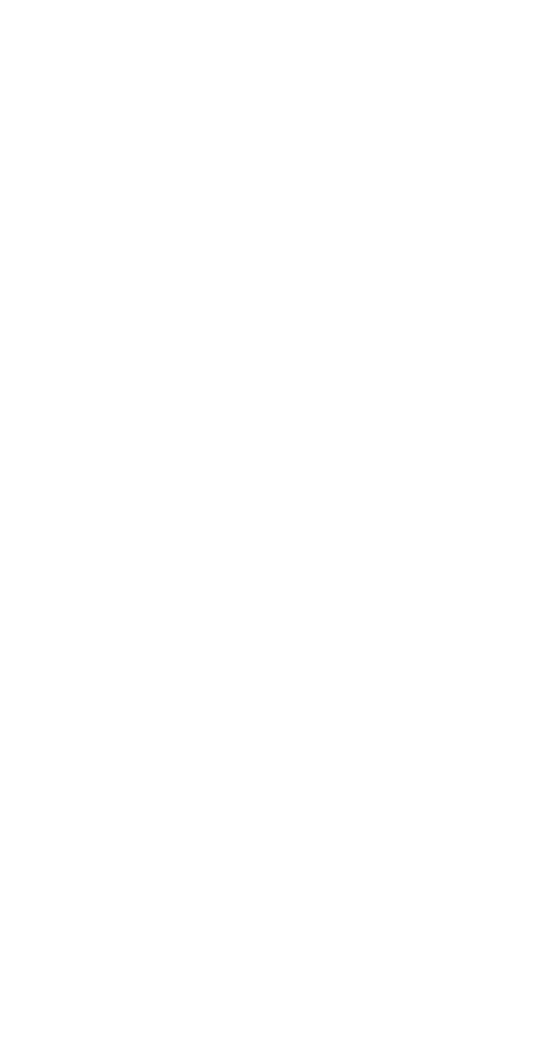 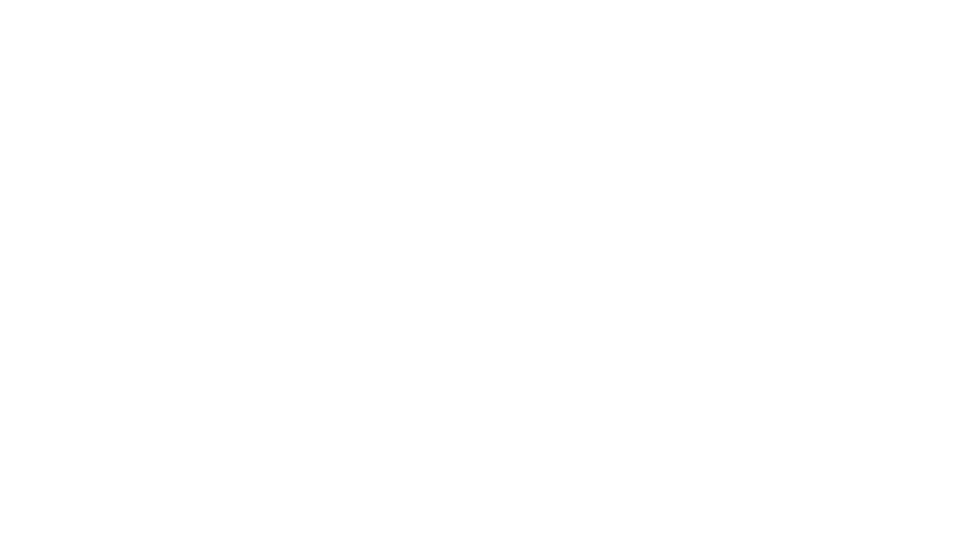 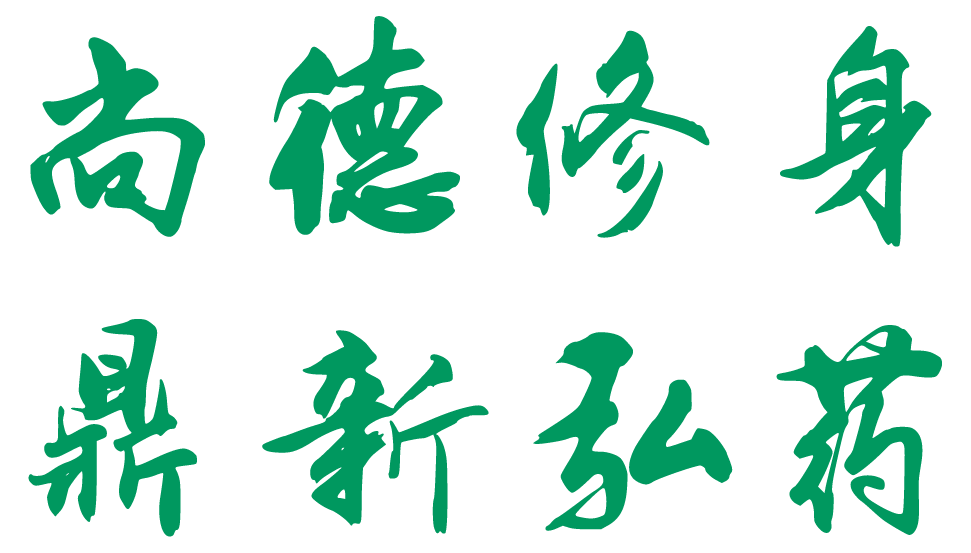 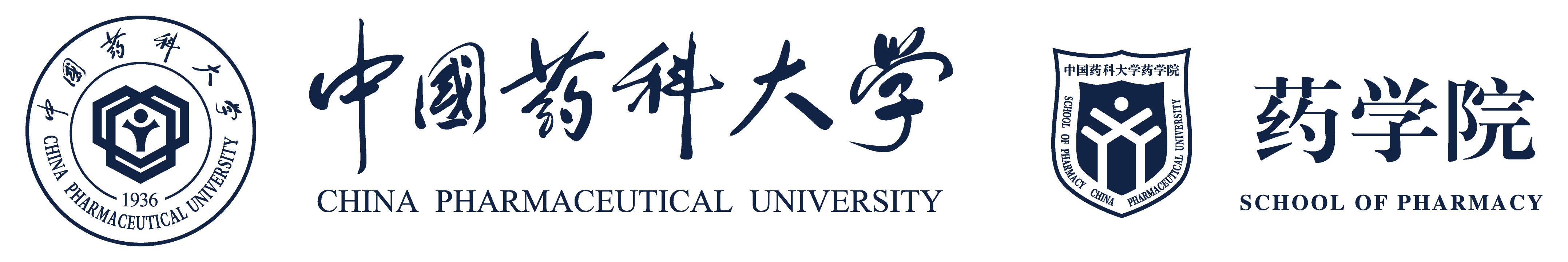 各色院标
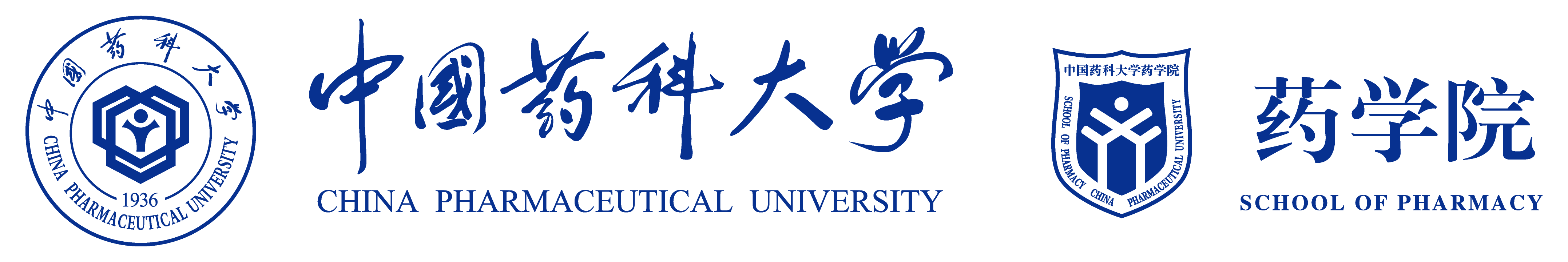 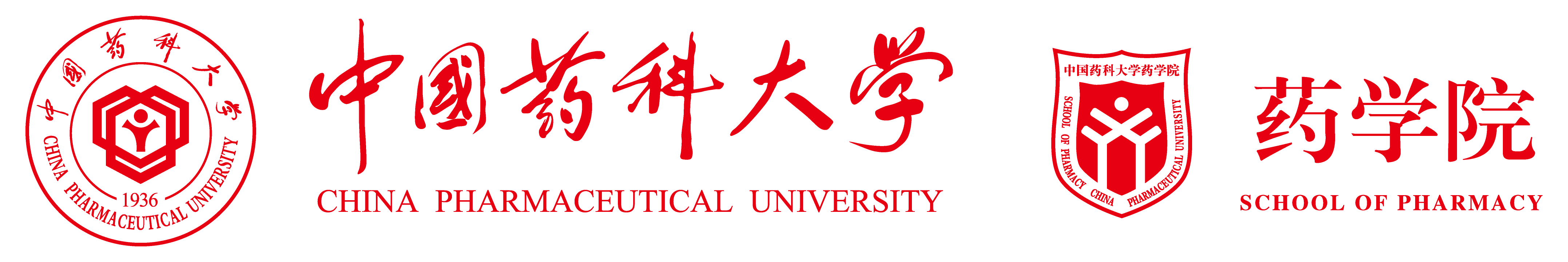 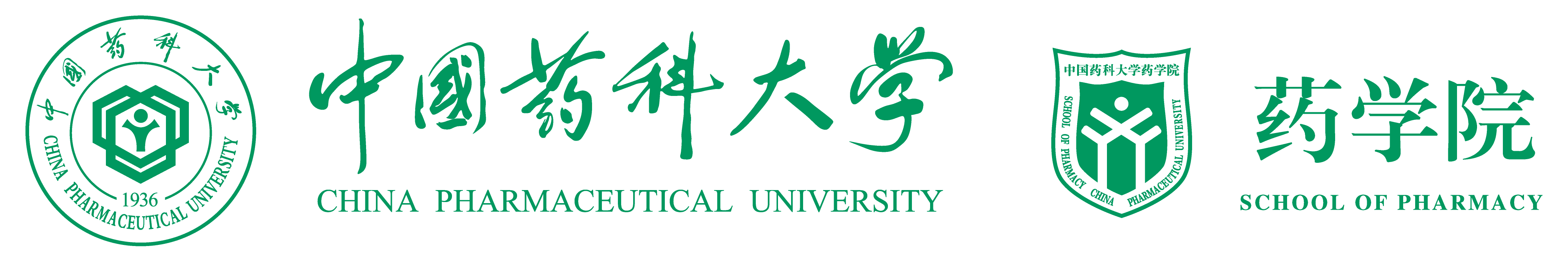 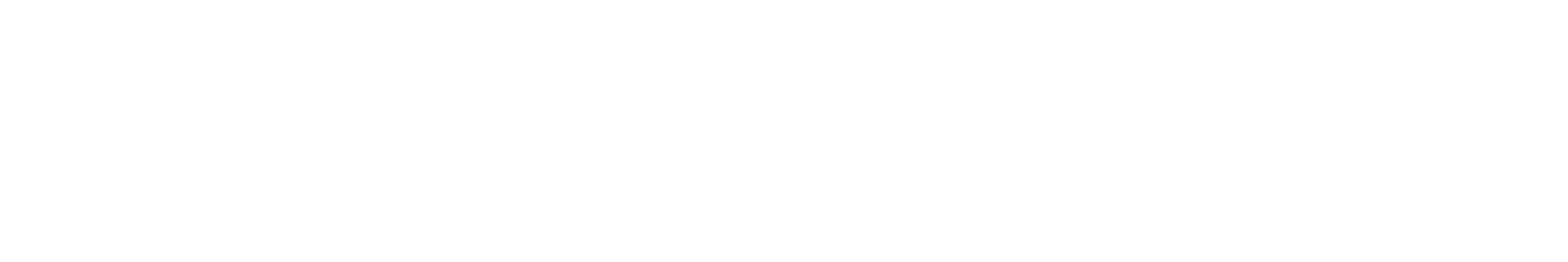